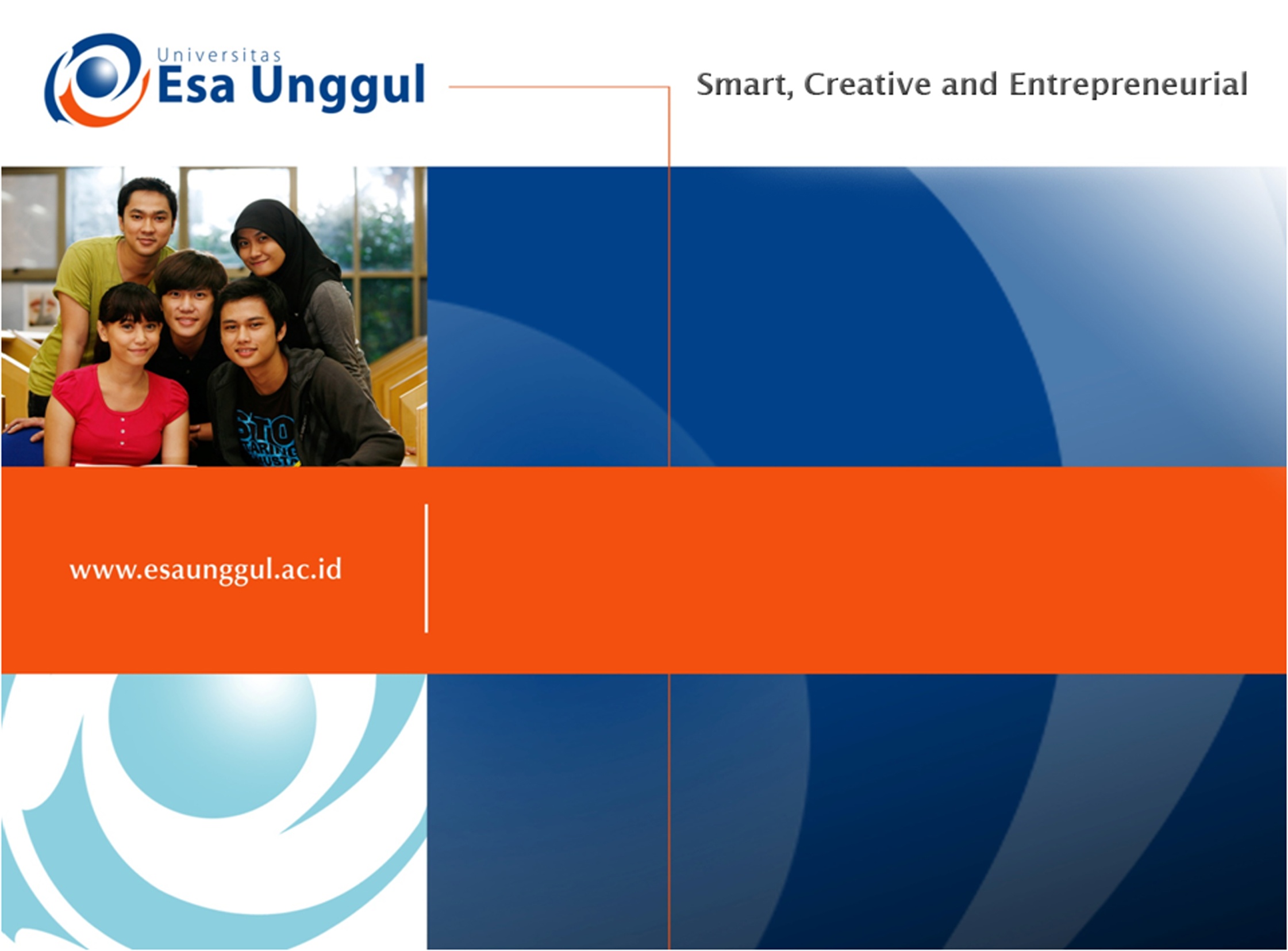 Gudang penyimpanan 
PERTEMUAN  ke 6
Dra Ratih Dyah Pertiwi,M.Farm,Apt
NAMA PRODI : Kesehatan Masyarakat
Fakultas Ilmu Ilmu Kesehatan
DASAR HUKUM
UU. No. 23 , tentang KESEHATAN
PP. No. 72 Tahun 1998, tentang PENGAMANAN SEDIAAN FARMASI
SK.MENKES. tentang KONAS
SK.MENKES. No. 1197 Tahun 2004 tentang STANDAR PELAYANAN FARMASI DI RUMAH SAKIT
DIRJEN BINA FARMASI dan ALKES Dep.Kes RI Tahun 2008, tentang PEDOMAN PENGELOLAAN PERBEKALAN FARMASI DI RUMAH SAKIT
Gudang logistik farmasi
Fasilitas penyimpanan dan pengiriman merupakan salah satu dari sistem supply barang 
Gudang dalam hal ini berfungsi mendekatkan barang kepada pemakai hingga dapat menjamin kelancaran permintaan dan keamanan persediaan 
Gudang farmasi sebagai fasilitas penyimpanan dan pengiriman  dapat dimanfaatkan untuk kegiatan lain seperti seleksi obat, perencanaan biaya dan pengadaan 
Institusi pelayanan seperti rumah sakit maupun Puskesmas dalam kaitannya dengan fungsi gudang mengharapkan;
Memperoleh obat secara kuantitatif maupun kualitatif yang sesuai dengan permintaan 
Memperoleh  pelayanan yang cepat
Organisasi Gudang Farmasi
Organisasi gudang farmasi terdiri dari unsur pimpinan dan unsur staf ( petugas pelaksana )
Unsur pimpinan terdiri Kepala Gudang, Kepala Urusan Perencanaan, pengawasan & pengendalian, Kepala urusan Tata Usaha, Kepala Sub Seksi Penerimanan & Penyimpanan, Kepala Sub Seksi Distribusi 
Unsur pelaksana  terdiri dari petugas administrasi, petugas gudang , petugas distribusi
Tugas & Fungsi
Gudang farmasi mempunyai tugas melaksanakan perencanaan , penerimaan, penyimpanan, dan pendistribusian logistik farmasi serta pengawasan dan pengendalian
Fungsi :
Menerima , menyimpan memelihara dan mendistribusikan obat , alat kesehatan dan perbekalan lainnya
Menyiapkan rencana kebutuhan barang farmasi, pencatatan dan pelaporan, persediaan dan penggunaannya
Mengawasi dan mengendalikan persediaan barang farmasi
Tujuan Pembentukan Gudang farmasi
Terpeliharanya mutu barang farmasi 
dalam rangka menunjang kelancaran pelaksanaan upaya kesehatan yang menyeluruh ,terarah dan terpadu
Kegiatan Gudang Farmasi
Melaksanakan pembinaan pemeliharaan mutu barang farmasi dengan jalan :
Mengumpulkan, mengolah dan mengevaluasi data kerusakan barang farmasi khususnya obat , obat yang tidak memenuhi syarat, dan efek samping obatncana kebutuhan dan distribusi 
Melaporkan hasil evaluasi kerusakan obat  dan alat yang tidak memenuhi syarat serta efek samping obat kepada atasan langsung , pemilik obat, dan Balai POM
Melakukan pengamatan mutu secara umum terhadap obat dan alat kesehatan
Kegiatan Gudang Farmasi
3.  Melaksanakan penyiapan dan penyusunan rencana kebutuhan dan distribusi obat dengan jalan :
Mengumpulkan ,mengolah dan mengevaluasi data tentang penerimaan, pengeluaran,dan persediaan obat di seluruh unit pelayanan kesehatan dan persediaan di gudang farmasi
Mengumpulkan ,mengolah dan mengevaluasi data jumlah kunjungan dan kasus penyakit dari seluruh unit pelayanan kesehatan
Menghitung perkiraan kebutuhan obat seluruh unit pelayanankesehatan dalam lingkup wilayah kerja gudang dengan menggunakan metode konsumsi dan metode epidemiologi
Memberikan informasi kepada seluruh unit pelayanan kesehatan mengenai tata cara :
Penyusunan rencana kebutuhan
Penerimaan, penyimpanan dan pengeluaran barang farmasi
Administrasi barang
Pemeliharaan mutu obat dan deteksi kerusakan
Kegiatan Gudang Farmasi
Melaksanakan penerimaan, penyimpanan, pemeliharaan  dan pendistribusian obat dan perbekalan farmasi lainnya
Melaksanakan pengendalian persediaan obat dan perbekalan farmasi lainnya di seluruh unit pelayanan kesehatan dan gudang farmasi
Melaksanakan pencatatan dan pelaporan atas penerimaan dan pengeluaran obat serta perbekalan farmasi
Melaporkan hasil evaluasi penerimaan dan pengeluaran obat pada atasan langsung dan pemilik obat serta kepada instansi terkait
Index efisensi Gudang Farmasi
Dalam rangka memperlancar distribusi obat dan pelayanan maka  diupayakan cara penyimpanan yang efisien dan efektif 
Parameter dari cara penyimpanan yang efisien dan efektif populer disebut dengan INDEKS EFISIENSI GUDANG
Parameter ini menggambarkan bagaimana sistem pergudangan mampu mengoptimalkan penyimpanan barang dan perputaran barang menurut persyaratan yang ditentukan
Index efisensi Gudang Farmasi
Indeks Efisiensi  dinyatakan sbb:
Pemanfaatan area ruangan (dalam %)



Pemanfaatan volume  ruangan (dalam %)



Pemanfaatan ruang (dalam m3/m2)
Luas area yang ditempati barang
X 100%
Area  gudang
Volume atau luas gudang yang ditempati barang ( m2)
X 100
Total ruangan gudang ( m3)
Jumlah volume ruangan yang ditempati barang
Luas area gudang
Index efisensi Gudang Farmasi
Waktu pengambilan barang tercepat (menit )
Rata_rata waktu tercepat untuk pengambilan barang yang diinginkan dari gudang 
Kemungkinan pengambilan barang dalam 1 jam
Banyaknya pengambilan barang dalam 1 jam 
Biaya investasi untuk setiap penyimpanan 
Perkiraan biaya investasi yang perlu disediakan untuk setiap m3 barang yang disimpan
Peningkatan Efisiensi Gudang
Peningkatan efisiensi gudang dapat dilakukan melalui :
Pengunaan area gudang yang tersedia secara maksimal dan area lain seperti ruangan karyawan, ruangan penerimaan barang, pengepakan, kantor gudang , gudang alat dan ruang bongkar muat
Memanfaatkan volume ruang yang ada secara optimum 
Pengaturan rak, valet serta jaraknya yang memungkinkan kelancaran mutasi barang
Pengaturan kondisi kerja
Pembuatan pedoman kerja dan uraian tugas 
Supervisi
Pelatihan
Desain Gudang
Desain gudang berhubungan dengan ;
Kebebasan dan efisiensi gerakan 
Sistematika penyusunan barang dan ukuran ruang terutama dalam kaitan dengan pengelompokkan berbagai jenis obat yang akan disimpan
Pengelompokkan obat  dalam gudang yang baik umumnya dilakukan menurut kelas terapi 
Kapasitas gudang terutama dalam kaitan dengan perlunya ruang tambahan bagi jalan tangga,ruang cuci, toilet, ruang penerimaan barang, pengepakan, kantor
Kebutuhan luas dan volume ruangan
Konsep FIFO dalam penerimaan dan pengeluaran barang
Penyimpanan khusus 
Biaya investasi dan biaya operasional
Desain Gudang
Faktor-faktor yang perlu dipertimbangkan dalam merancang bangunan gudang adalah sbb:
Kemudahan bergerak
Untuk kemudahan bergerak, gudang perlu ditata sebagai berikut
Sirkulasi yang baik
Rak dan pallet
Kondisi penyimpanan khusus 
Pencegahan kebakaran
Tehnik Penyimpanan
Gudang dengan penataan model blok
Gudang dengan penataan model rak
Gudang dengan penataan model rak dorong
Gudang dengan penataan rak putar
Gudang rak transit